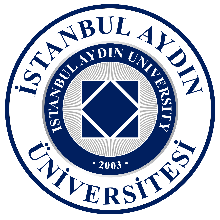 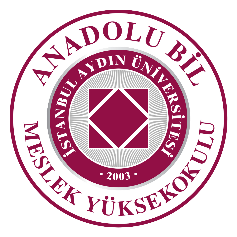 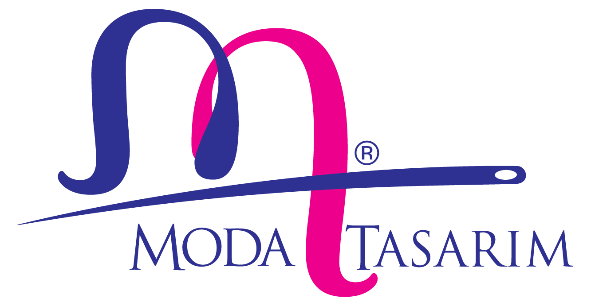 İSTANBUL AYDIN ÜNİVERSİTESİ
ANADOLU BİL MESLEK YÜKSEKOKULU
MODA TASARIM PROGRAMI
2018-2019 Akademik Yılı 
NİSAN/MAYIS
 Etkinlikleri
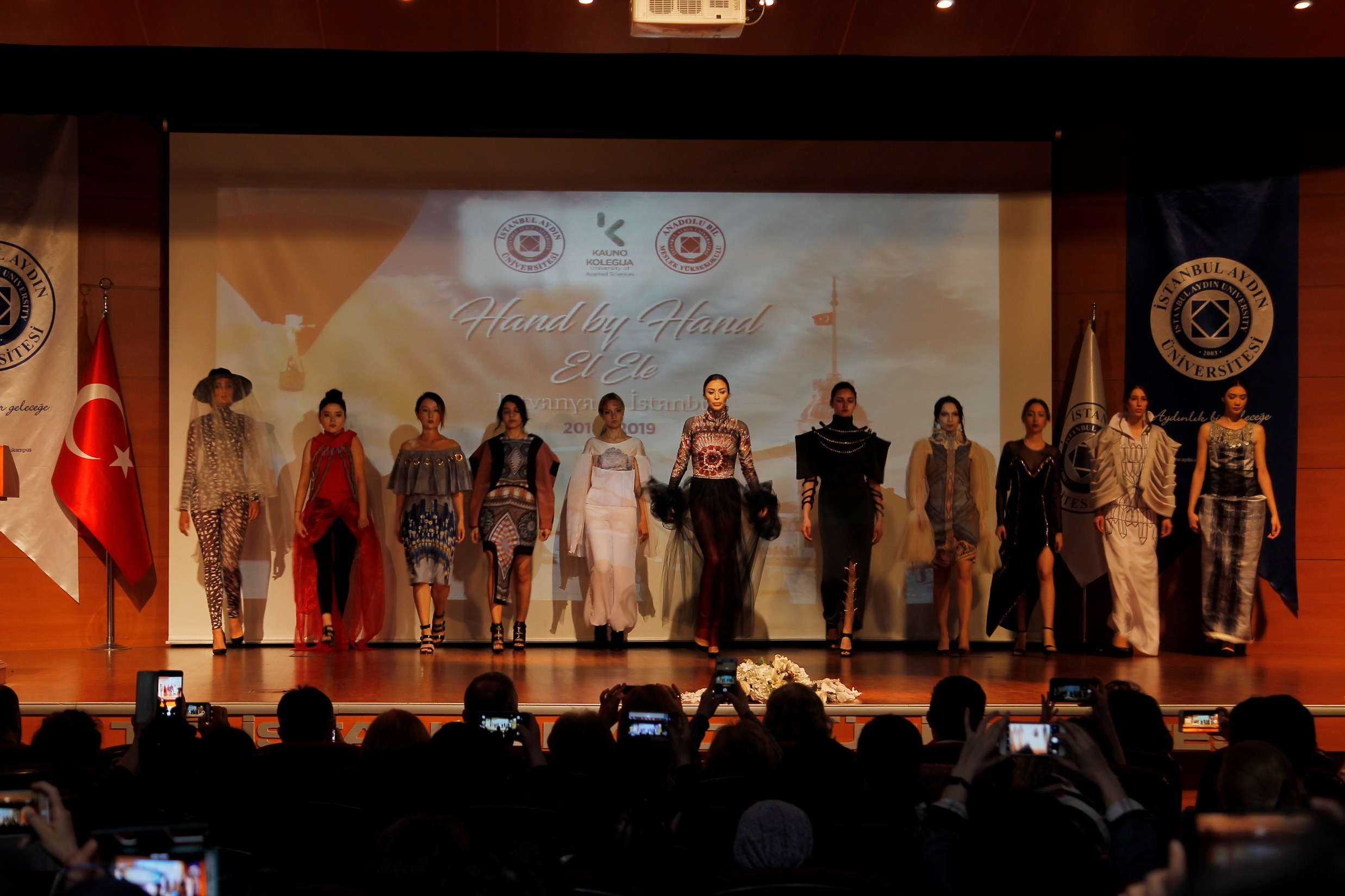 Hand by Hand Elele  Projesinde Litvanya öğrencilerin İstanbul  Tasarımları
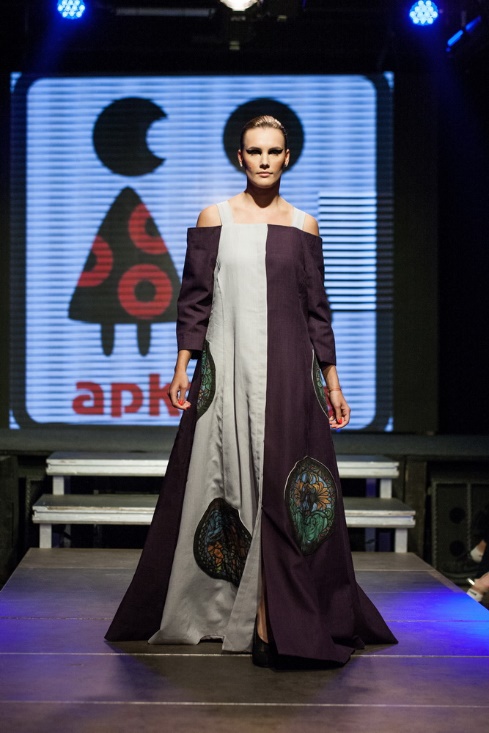 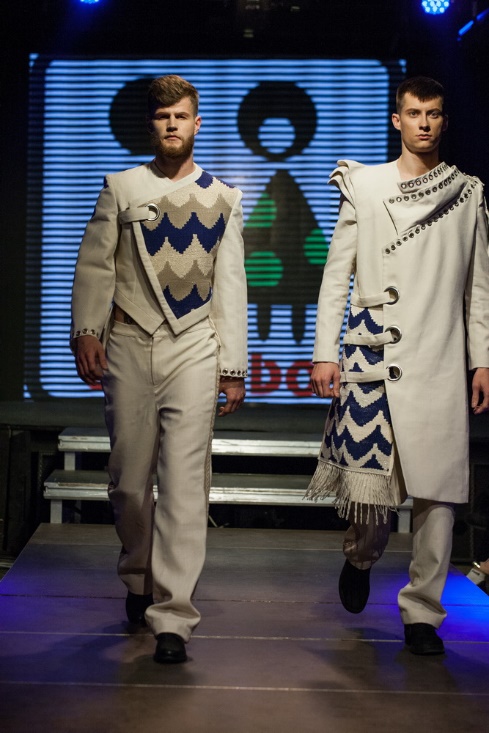 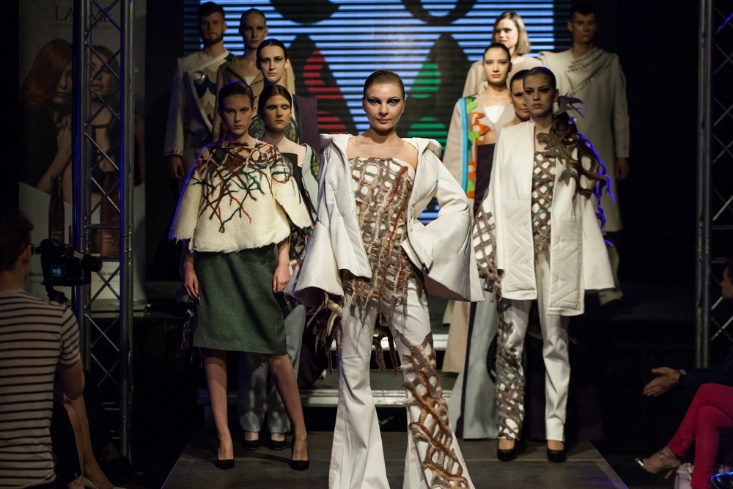 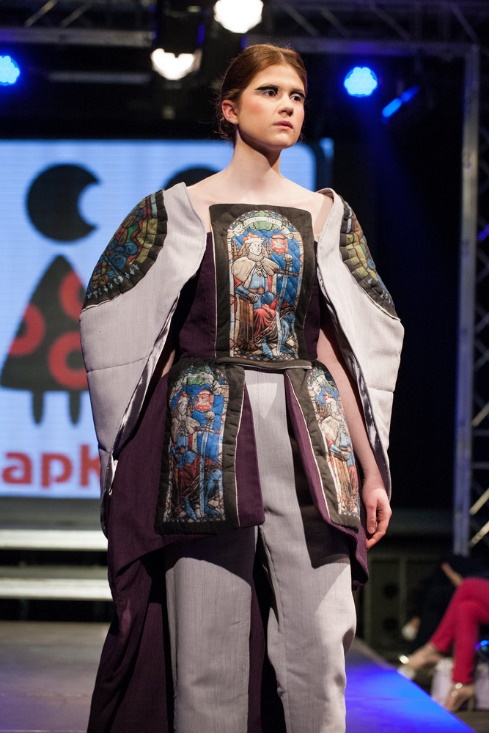 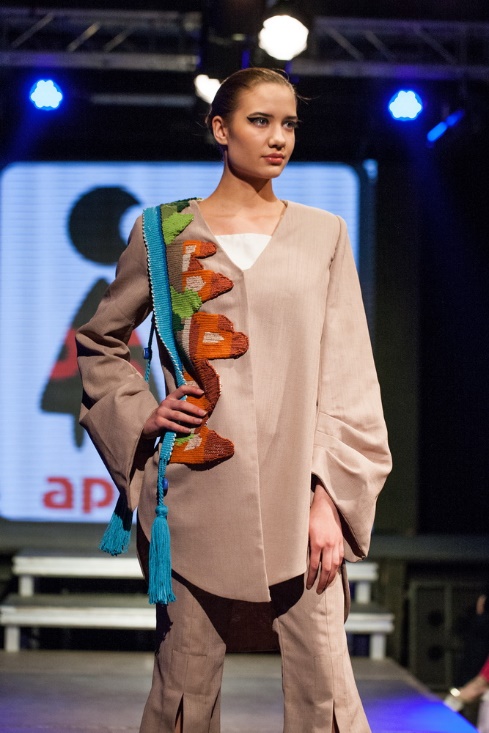 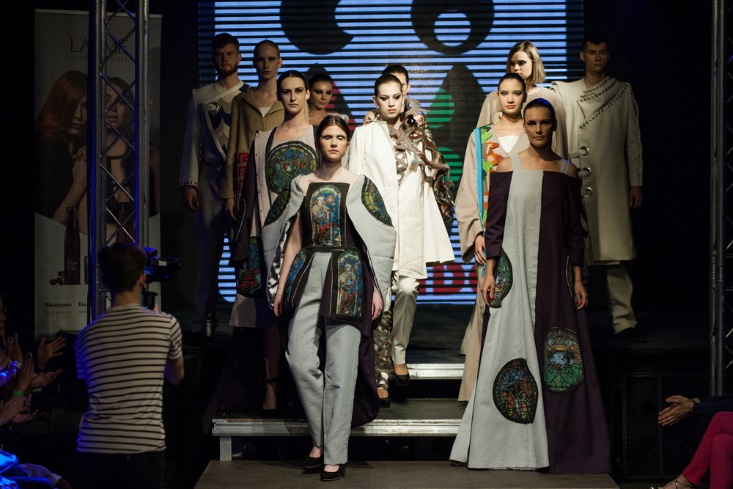 Hand by Hand  Elele Moda Tasarım Öğrencilerinin Litvanya Koleksiyonu
Moda Tasarım Litvanya’da Defilede
  İstanbul Aydın Üniversitesi Moda Tasarım Programı & Litvanya Uygulamalı Bilimler Üniversitesi “HAND by HAND&ELELE ‘’ temalı 2018-2019 Akademik yılı ortak mezuniyet projesi hazırladılar. 
Uluslararası boyutta planlanan bu projede Litvanya Uygulamalı Bilimler Üniversitesi 11 adet “İstanbul” temalı koleksiyon hazırladı. Koleksiyon Türkiye’de 07-05-2019 tarihinde İstanbul Aydın Üniversitesi Salonlarında sektör, veli ve akademisyenlere defile ile sunularak büyük beğeni topladı.  
Litvanya’da ise 16-05-2019 tarihinde APKALBOS moda organizasyonu içinde hazırlanan; İstanbul Aydın Üniversitesi Moda Tasarım Programı’nın 11 adet “Litvanya” temalı koleksiyonu sunularak büyük alkış ve beğeni topladı.
Her yıl düzenlenen APKALBOS moda organizasyonuna “Moda Tasarım” tekrar davet edildi.
                                                                                                                    Öğr. Gör. Nihal BOLKOL
                                                                                                                    Moda Tasarım Program
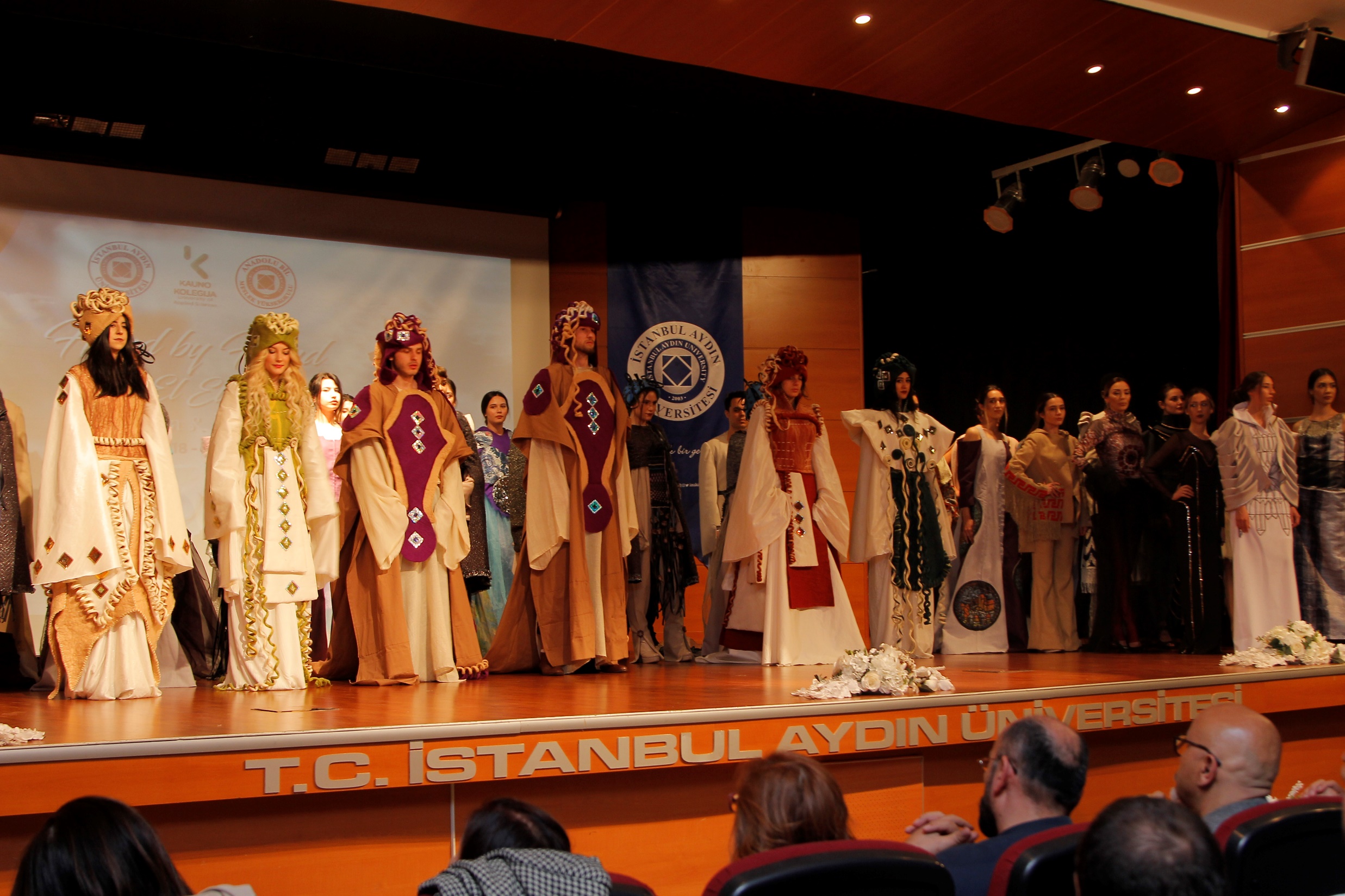 HAND BY HAND  ELELE İstanbul Koleksiyonu
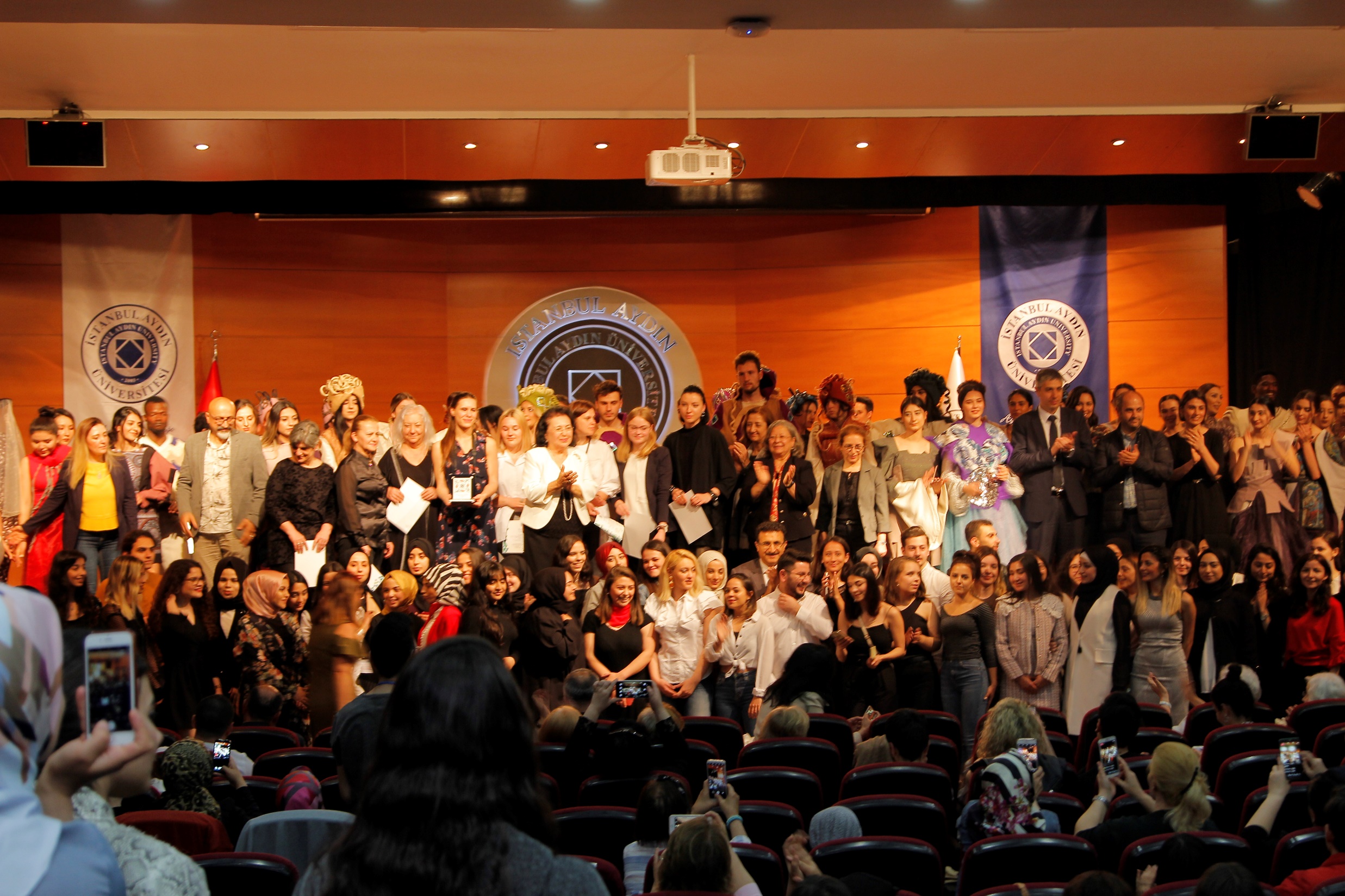 Mezuniyet  Projesi Finali
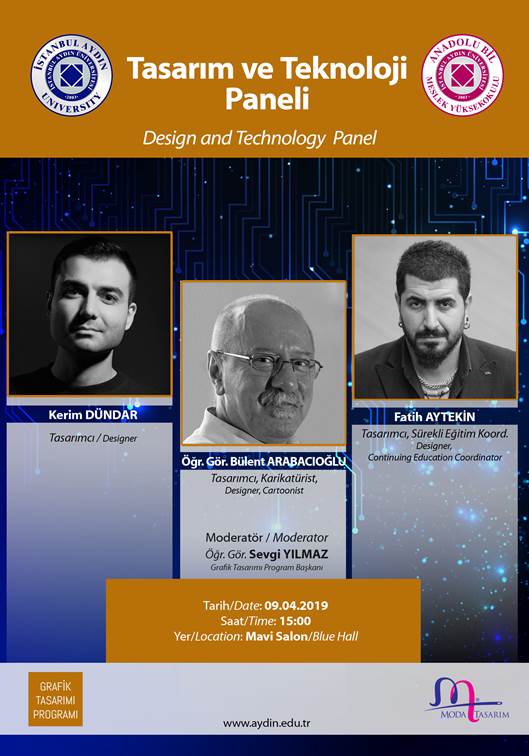 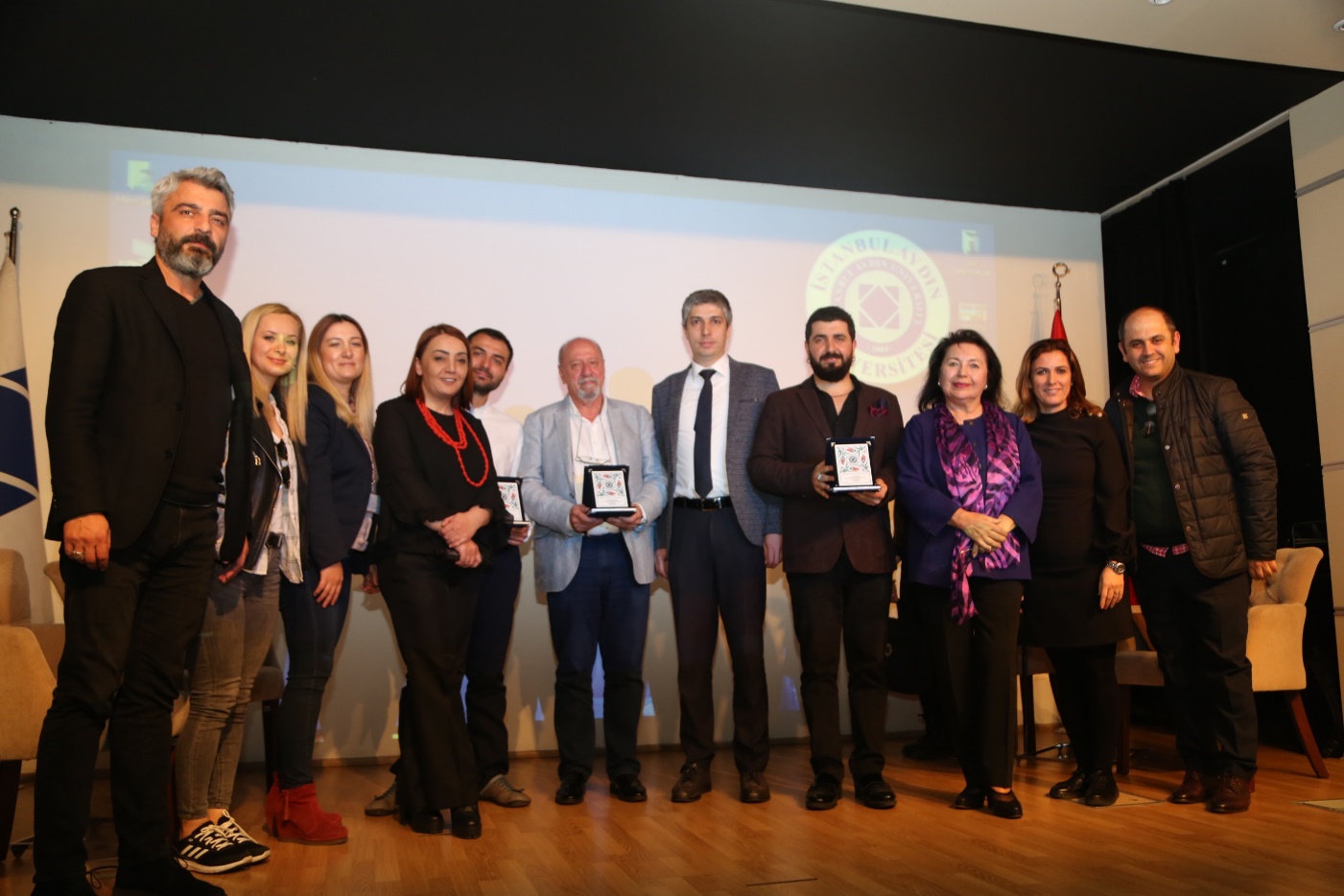 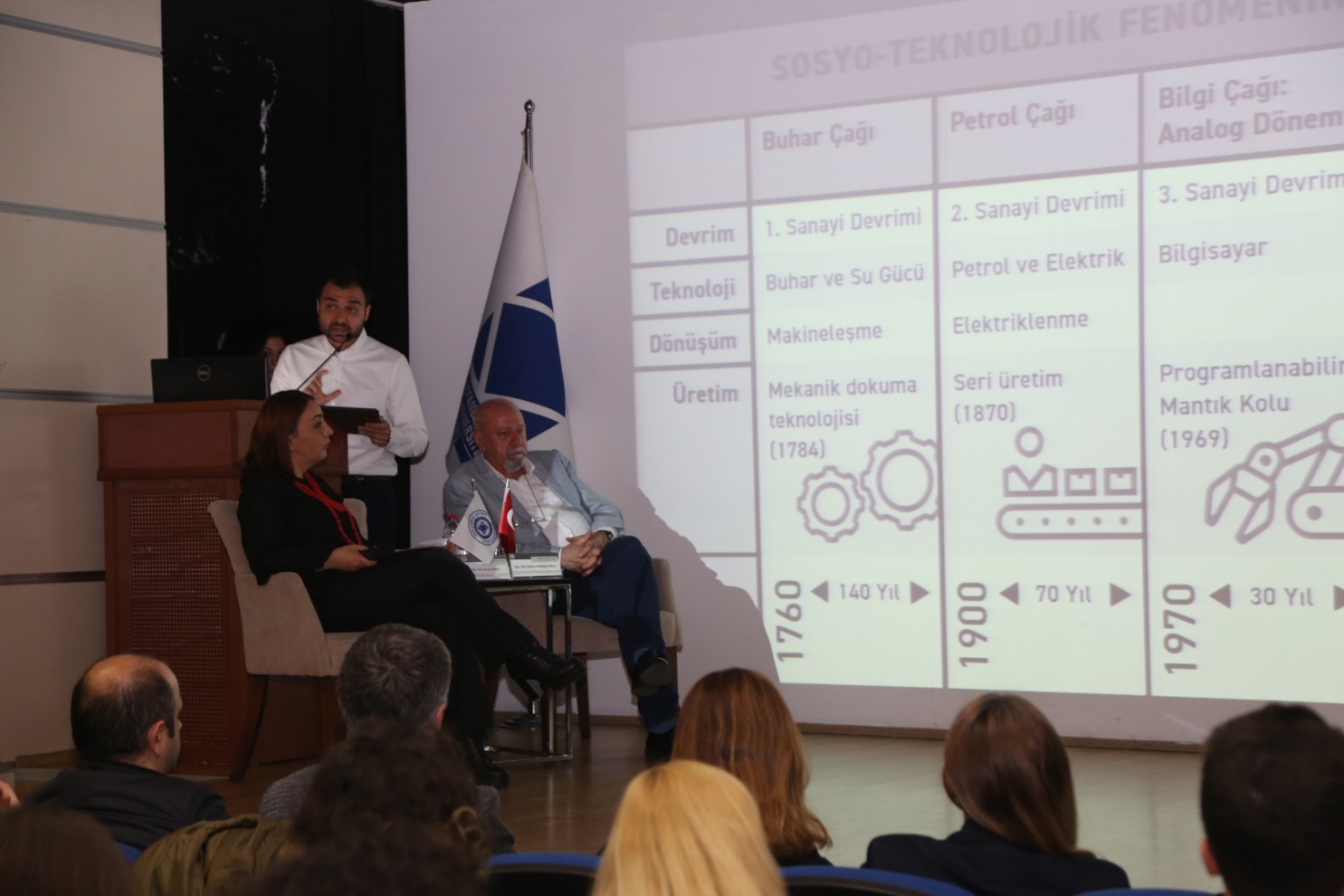 Tasarım Bölüm Başkanı Öğr. Gör. Nihal BOLKOL önderliğinde, Moda Tasarım ve Grafik Tasarım programının ortaklaşa düzenlediği ‘Tasarım ve Teknoloji’ Paneli katılımcıları  Tasarımcı, Karikatürist Öğr. Gör. Bülent ARABACIOĞLU,  Tasarımcı Kerim DÜNDAR, Tasarımcı, Sürekli Eğitim Koordinatörü Fatih AYTEKİN alanlarında uzman oldukları konularda bulundukları paylaşımla öğrencilere katkı sağladılar.
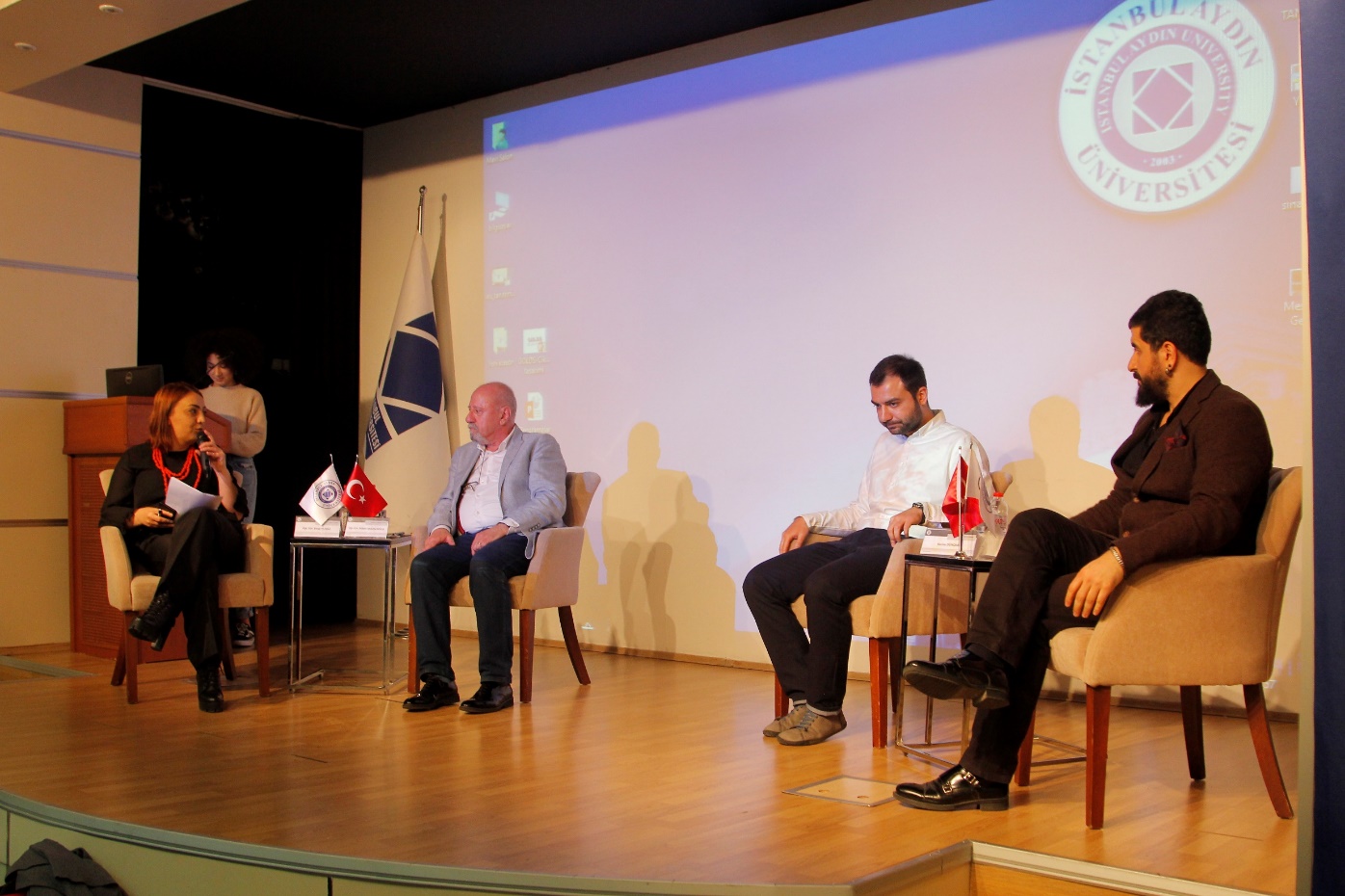 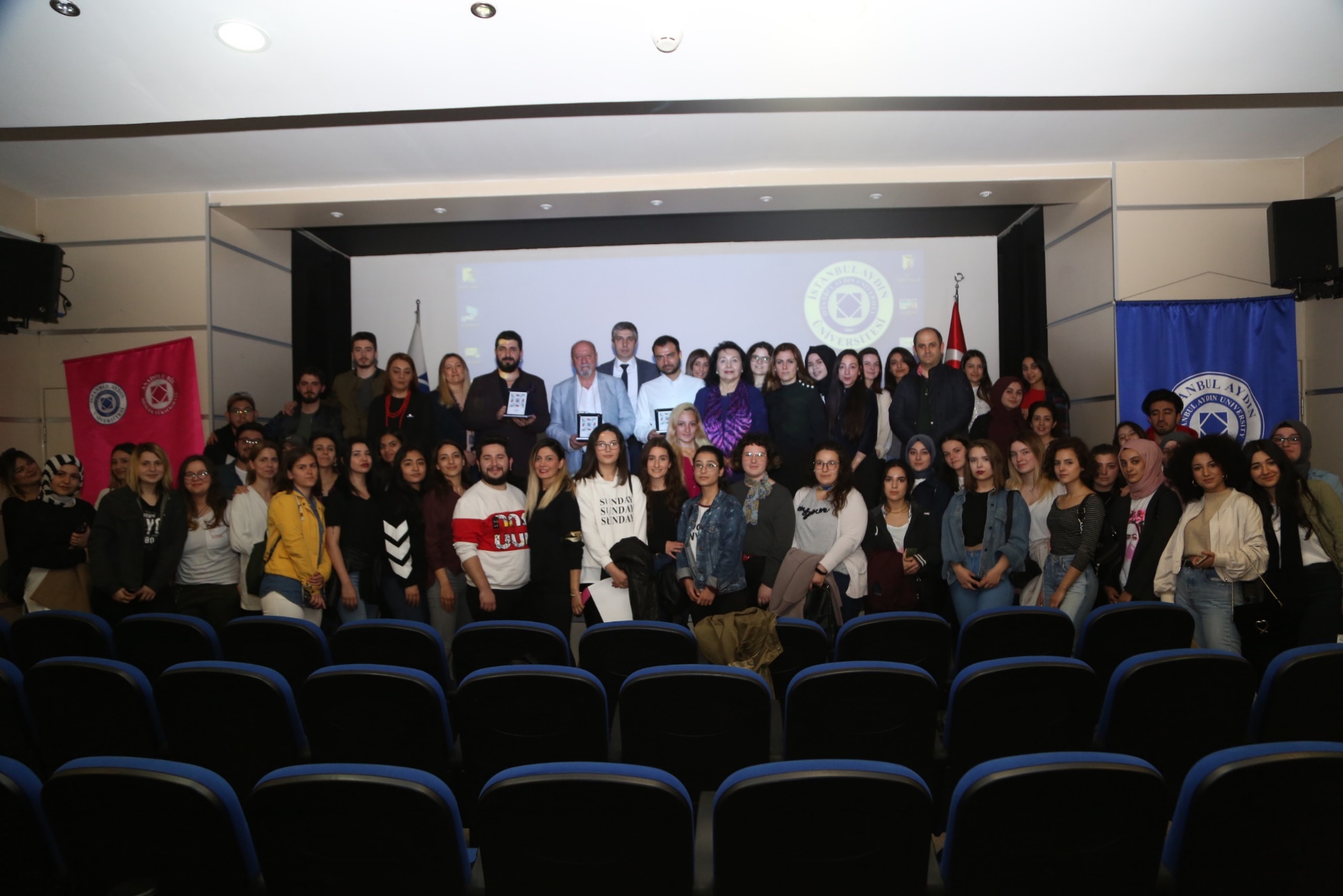 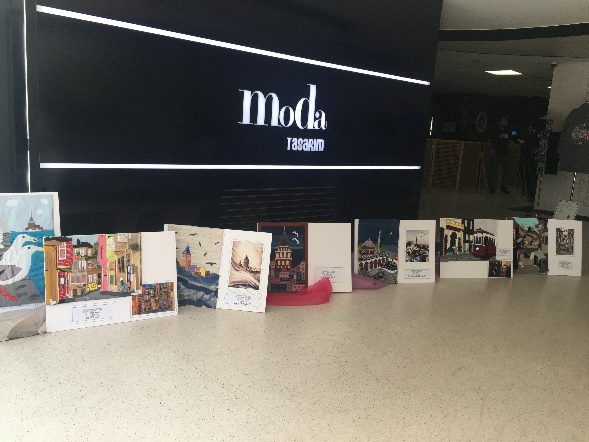 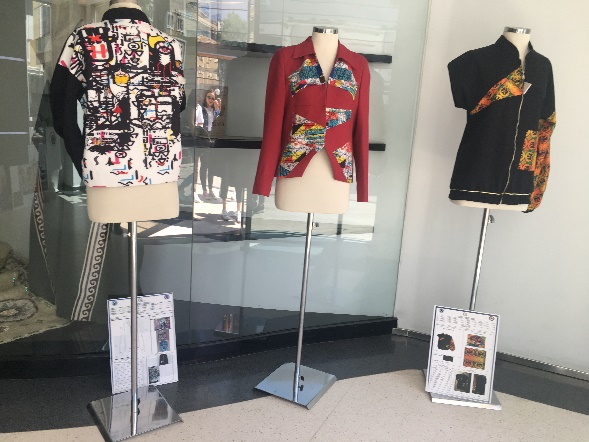 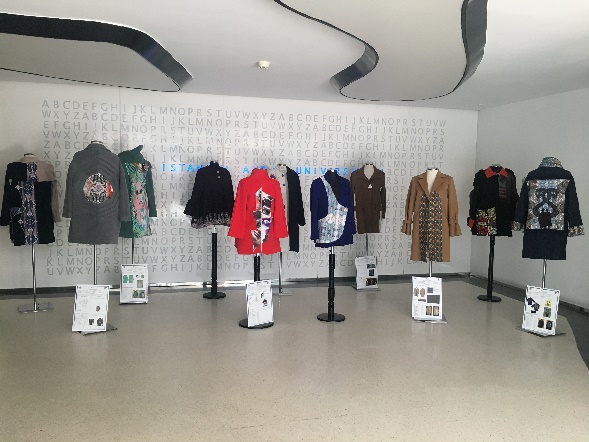 Moda Tasarım Programı 2018-2019 akademik yılı yılsonu sergisi
E Blok Moda Metropolde 7 Mayıs 2019 tarihinde Moda Tasarım öğrencilerimizin yıl boyunca yapmış oldukları derslerdeki tasarımlarının sunumlarıyla gerçekleştirilmiştir.
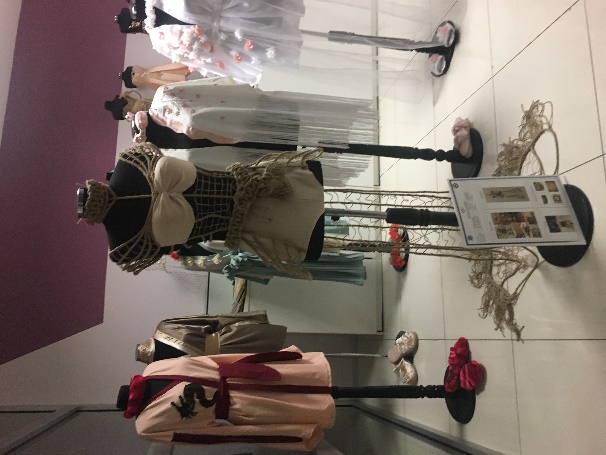 İç Giyim Tasarımları
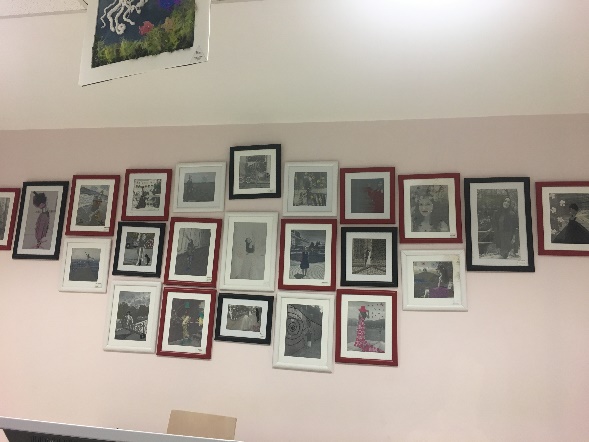 Dikim Teknikleri Organizer Tasarımları
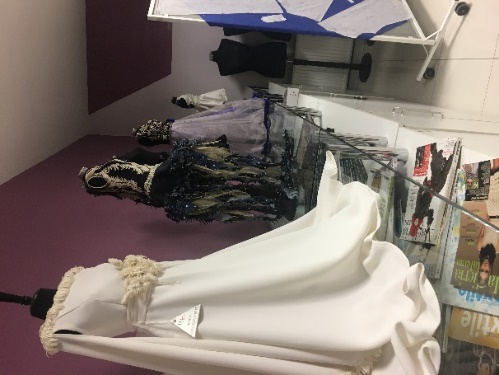 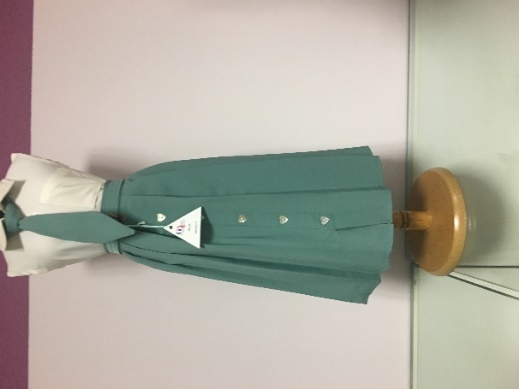 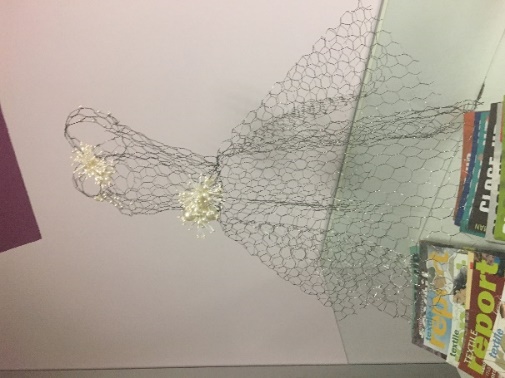 Kostüm Tarihi 
Moda Tasarımları
Moda Enstelasyonu
Temel Sanat Eğitimi
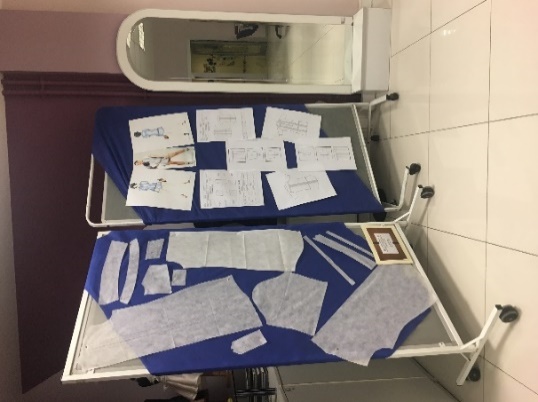 Kalıp Hazırlama
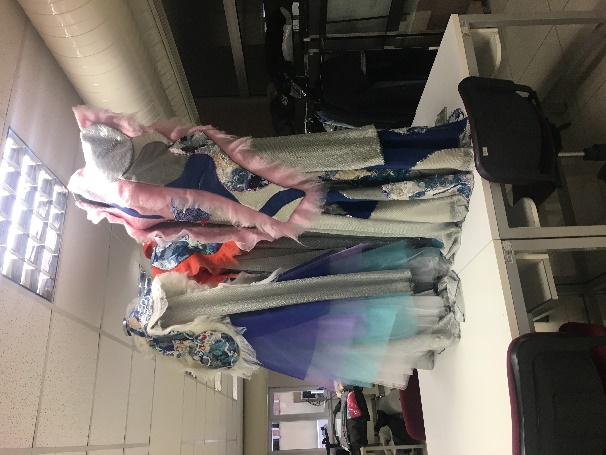 Mezuniyet Projesi